Advanced Strategies: Alternatives to the H-1B Work Visa
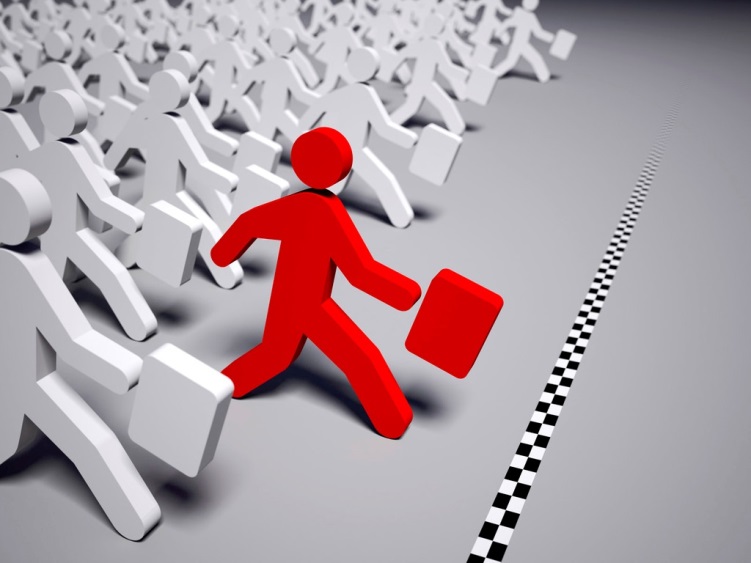 Brent Huddleston, Haynes & Boone, LLP – Dallas, TX

Dustin O’Quinn, BAL, LLP – Houston, TX
Only a Limited Number of H-1B Visas Available Each Year
65,000 H-1B visa numbers are available per CIS fiscal year, with an additional 20,000 for holders of U.S. advanced degrees

Filing for each fiscal year opens on April 1 of the year prior

Employment for each fiscal year starts on October 1 (so, filing begins 6 months in advance of employment)
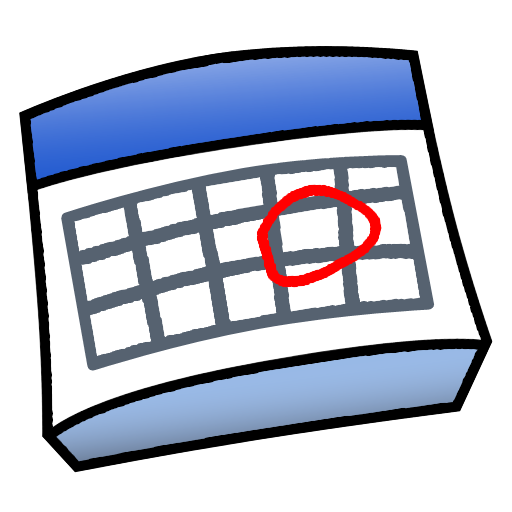 Fiscal Years 2014 and 2015 Caps
Historically, the H-1B caps have been maxed out on the first day of filing. However, this depends on the state of the economy and hiring trends


FY2014 and 2015 caps were reached in the first week of filing


So, there is now a gap until October  2014 where immediate H-1B work authorization is not available
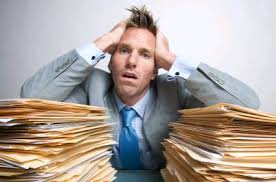 Before October 1st:
If F-1 student has OPT that expires before October 1, the F-1 should receive an automatic extension of work authorization if the H-1B case is accepted for processing (automatic extension will be valid until October 1)

Sometimes, even if the foreign national has been approved for H-1B, there may be a gap in status and/or employment authorization before the H-1B start date

Consider risks and opportunities of international travel before October 1

Consider other visa categories

Communication between employer and employee is key
NIV Alternatives to H-1Bs
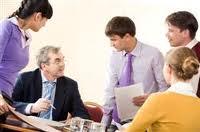 OPT extension for STEM grads/E-Verify
H-3 for Trainees
Country specific visas (H-1B1, E-3, TN)
L-1 for Intracompany Transferees
O-1 for Extraordinary Ability
E-2 for Investors or Essential Employees
F-1 Student with Employment Authorization
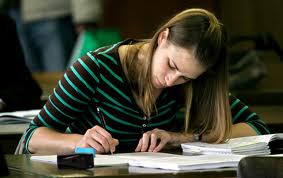 Student can engage in Optional or Curricular Practical Training (OPT or CPT)

CPT occurs while still in school – work is authorized by the school on I-20  

OPT occurs upon graduation – requires a USCIS-issued EAD  

OPT can be extended for an additional 17 months for graduates with degree in STEM field
6
H-3 Trainee
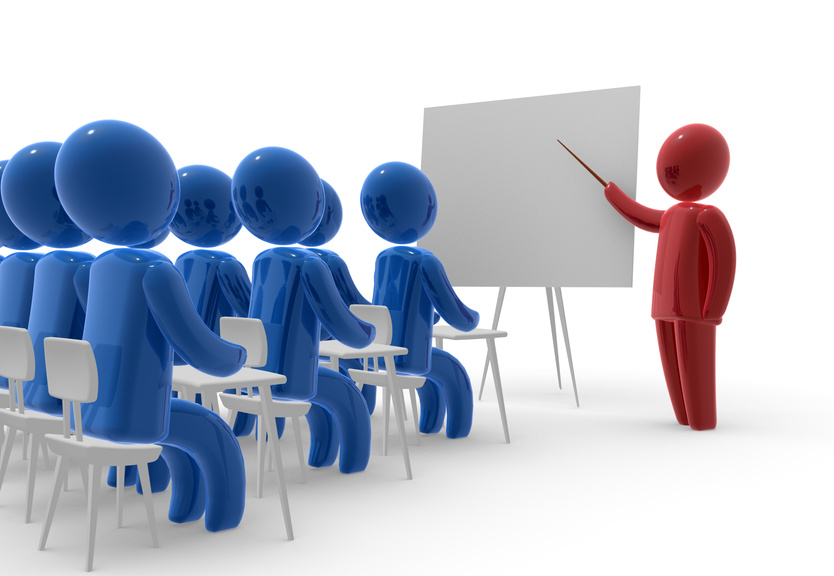 The specific training must be unavailable in the beneficiary’s home country

The purpose of U.S. training should be to prepare the Trainee for a career abroad

Any productive employment must be incidental to the training

Valid for up to 2 years maximum
H-1B1 Chile, Singapore
The numbers set aside are a subset of the overall H-1B cap

The beneficiary must be citizen of Chile or Singapore

Basic requirements are the same as for any H-1B

Visas numbers usually remain available throughout fiscal year

Valid in one-year increments

A change to a three-year H-1B in a subsequent fiscal year will require a new H-1B fee and a new H-1B number from that future year’s H-1B cap
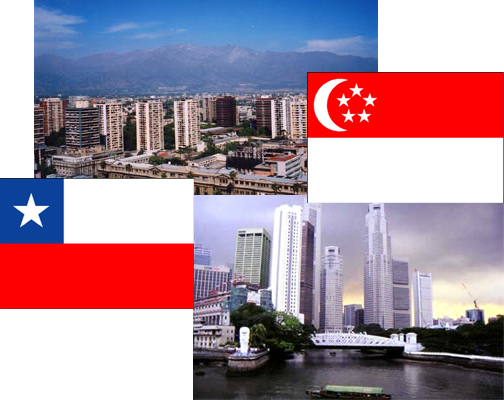 E-3 Treaty Visa for Australians
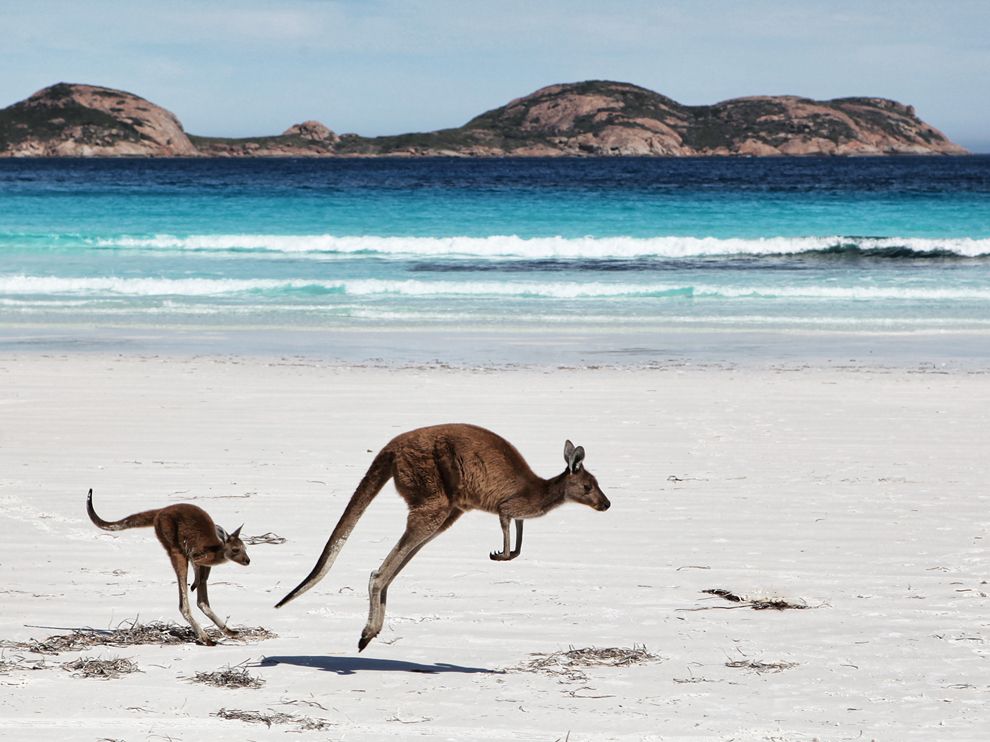 E-3 Visa Program for Australian Nationals as alternative to H-1B

Australian professionals working in specialty occupations are granted an anticipated 10,500 visa numbers per fiscal year

Spouses may apply for employment authorization

Apply directly at U.S. Consulate (no CIS delays)
TN Trade NAFTA
The beneficiary must be citizen of Canada or Mexico

The position must fit into one of the 60+ professional occupation categories enumerated in NAFTA

The beneficiary must have the specific credentials listed for that occupation (generally equivalencies are not acceptable)

Valid for only 1-3 years per issuance, but can be renewed indefinitely (although with practical limitations)

Application directly at the Port of Entry (for Canadians) or at the Consulate (for Mexicans) avoids CIS delays
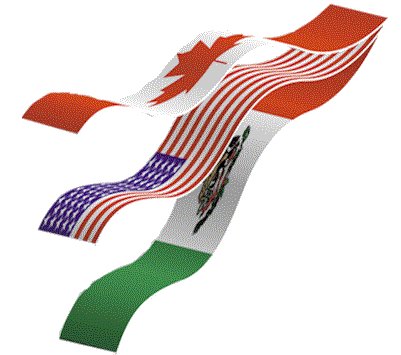 L-1 Intracompany Transferee
Must have worked abroad for parent, subsidiary, affiliate, or branch for one continuous year out of the three years immediately preceding entry to the U.S.

NOTE:  The candidate need not be presently employed with a related entity abroad

Maximum time for executive or manager is 7 years

Maximum time for specialized knowledge professional is 5 years

Time in L-1 status counts toward the 6-year H-1B maximum

Spouses of L-1 workers can obtain work authorization in the U.S.
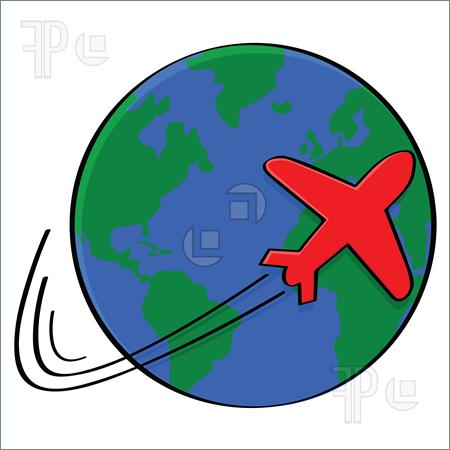 O-1 “Alien of Extraordinary Ability”
Used by Artists, Scientists, Innovators, Athletes, Specialists

Must be able to prove person is one of the very few that have risen to the top of his/her field of endeavor

Normally requires proof of national/international awards, publications, patents, public recognition of expertise

No maximum limitation of stay
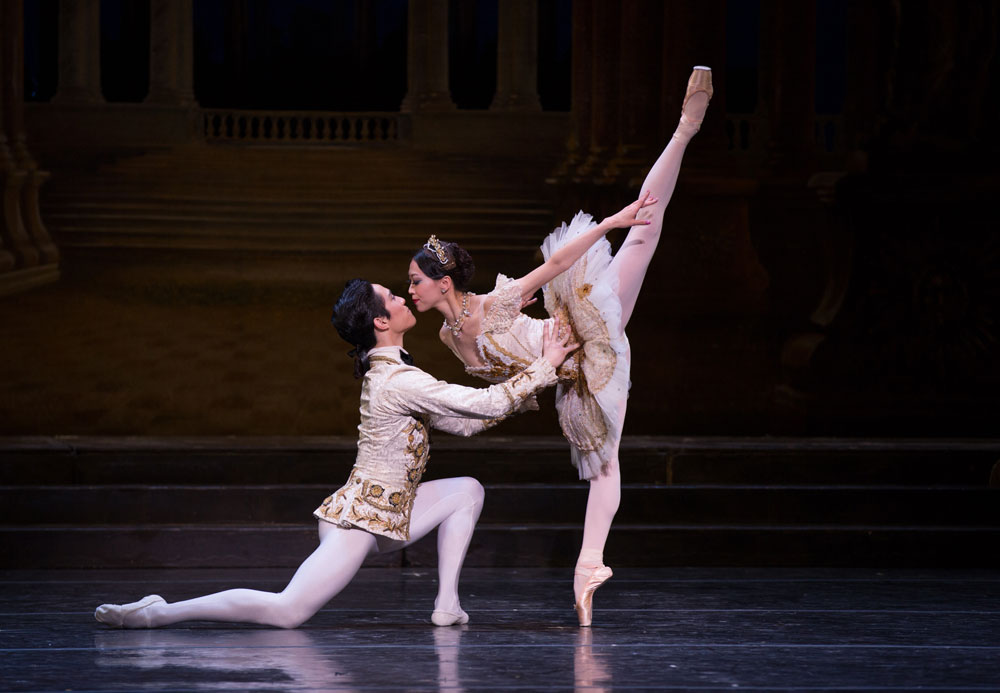 E-1 Treaty Traders & E-2 Treaty Investors
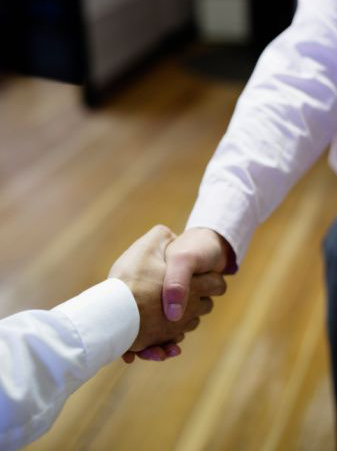 The sponsoring entity must be at least 51% foreign- owned by a company or individual with the citizenship of the treaty country

An appropriate treaty between the U.S. and the foreign country of origin must be in place

The foreign national employee must share the same citizenship as the company

The position must be managerial in nature or one requiring “essential skills” or specialized experience
Taking an Assignment Abroad
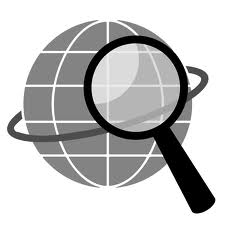 Many international companies have started sending foreign employees to offices abroad for experience while they wait out the H-1B lottery

Especially valuable for those subject to the J-1 2-year home-residence requirement

If assignment abroad is at least 1-year in length, then L-1 option may also be available
Immigrant Petition
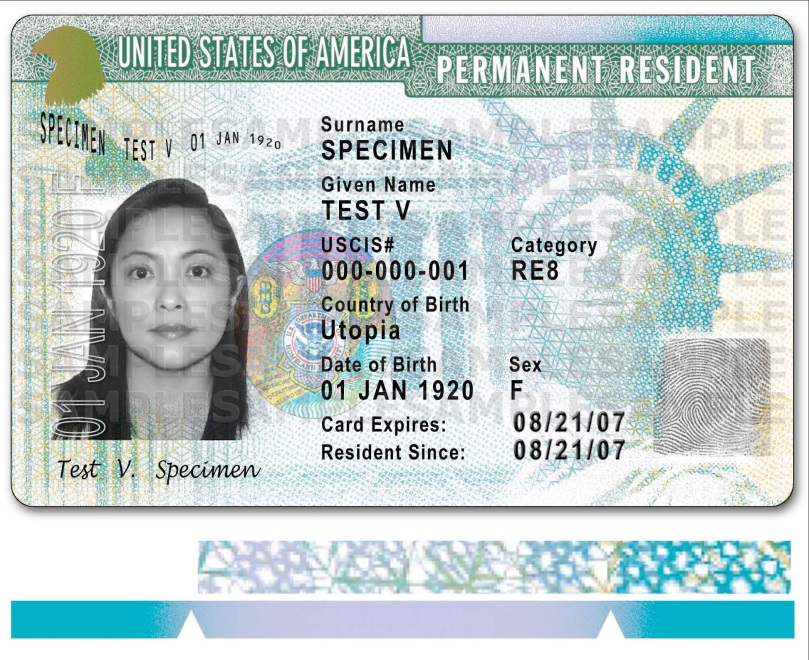 Depending on the circumstances, it may be viable to go straight from OPT to permanent residence 

In some cases, concurrent filing of I-140 & I-485 is possible, which allows the applicant to also apply for an Employment Authorization Card as an “intending immigrant”

Family-based immigration is also an option for Immediate Relatives of U.S. Citizens
Questions?